CSE 486/586 Distributed SystemsPaxos --- 1
Steve Ko
Computer Sciences and Engineering
University at Buffalo
Recap
False sharing?
Two processors share unrelated variables in the same chunk
How do DSM systems achieve consistency typically?
Use an invalidation protocol
Sequential consistency?
Causal consistency?
2
Paxos
A consensus algorithm
Known as one of the most efficient & elegant consensus algorithms
If you stay close to the field of distributed systems, you’ll hear about this algorithm over and over.
What? Consensus? What about FLP (the impossibility of consensus)?
Obviously, it doesn’t solve FLP.
It relies on failure detectors to get around it.
Plan
Brief history (with a lot of quotes)
The protocol itself 
How to “discover” the protocol
A real example: Google Chubby
3
Brief History
Developed by Leslie Lamport (from the Lamport clock)
“A fault-tolerant file system called Echo was built at SRC in the late 80s.  The builders claimed that it would maintain consistency despite any number of non-Byzantine faults, and would make progress if any majority of the processors were working.”
“I decided that what they were trying to do was impossible, and set out to prove it.  Instead, I discovered the Paxos algorithm.”
“I decided to cast the algorithm in terms of a parliament on an ancient Greek island (Paxos).”
4
Brief History
The paper abstract:
“Recent archaeological discoveries on the island of Paxos reveal that the parliament functioned despite the peripatetic propensity of its part-time legislators. The legislators maintained consistent copies of the parliamentary record, despite their frequent forays from the chamber and the forgetfulness of their messengers. The Paxon parliament’s protocol provides a new way of implementing the state-machine approach to the design of distributed systems.”
“I gave a few lectures in the persona of an Indiana-Jones-style archaeologist.”
“My attempt at inserting some humor into the subject was a dismal failure.  People who attended my lecture remembered Indiana Jones, but not the algorithm.”
5
Brief History
People thought that Paxos was a joke.
Lamport finally published the paper 8 years later in 1998 after it was written in 1990.
Title: “The Part-Time Parliament”
People did not understand the paper.
Lamport gave up and wrote another paper that explains Paxos in simple English.
Title: “Paxos Made Simple”
Abstract: “The Paxos algorithm, when presented in plain English, is very simple.”
Still, it’s not the easiest algorithm to understand.
So people started to write papers and lecture notes to explain “Paxos Made Simple.”
6
Review: Consensus
How do people agree on something?
Q: should Steve give an A to everybody taking CSE 486/586?
Input: everyone says either yes/no.
Output: an agreement of yes or no.
FLP: this is impossible even with one-faulty process and arbitrary delays.
Many distributed systems problems can cast into a consensus problem
Mutual exclusion, leader election, total ordering, etc.
Paxos
How do multiple processes agree on a value?
Under failures, network partitions, message delays, etc.
7
Review: Consensus
People care about this!
Real systems implement Paxos
Google Chubby
MS Bing cluster management
Etc.
Amazon CTO Werner Vogels (in his blog post “Job Openings in My Group”)
“What kind of things am I looking for in you?”
“You know your distributed systems theory: You know about logical time, snapshots, stability, message ordering, but also acid and multi-level transactions. You have heard about the FLP impossibility argument. You know why failure detectors can solve it (but you do not have to remember which one diamond-w was). You have at least once tried to understand Paxos by reading the original paper.”
8
CSE 486/586 Administrivia
No class next Friday
Please go to the grad conference instead!
Keynote Speaker: Emin Gun Sirer from Cornell (will talk about his new distributed storage called HyperDex---very relevant to the topics of this class!)
Project 2 updates
Please follow the updates.
Please, please start right away!
Deadline: 4/13 (Friday) @ 2:59PM
9
Paxos Assumptions & Goals
The network is asynchronous with message delays.
The network can lose or duplicate messages, but cannot corrupt them.
Processes can crash and recover.
Processes are non-Byzantine (only crash-stop).
Processes have permanent storage.
Processes can propose values.

The goal: every process agrees on a value out of the proposed values.
10
Desired Properties
Safety
Only a value that has been proposed can be chosen
Only a single value is chosen
A process never learns that a value has been chosen unless it has been
Liveness
Some proposed value is eventually chosen
If a value is chosen, a process eventually learns it
11
Roles of a Process
Three roles
Proposers: processes that propose values
Acceptors: processes that accept values
Majority acceptance  choosing the value
Learners: processes that learn the outcome (i.e., chosen value)
In reality, a process can be all three.
12
First Attempt
Let’s just have one acceptor & choose the first one that arrives.









What’s wrong?
P0
V: 0
P1
A0
V: 10
P2
V: 3
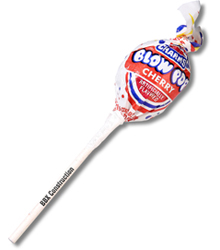 13
Second Attempt
Let’s have multiple acceptors; each accepts the first one and then all choose the majority.









What’s wrong?
P0
A0
V: 0
P1
A1
V: 10
P2
A2
V: 3
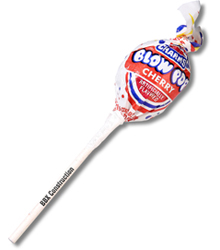 14
Second Attempt
One example, but many other possibilities
P0
A0
V: 0
P1
A1
V: 10
P2
A2
V: 3
15
Paxos
Let’s have each acceptor accept multiple proposals.
“Hope” that one of the multiple accepted proposals will have a vote from a majority (will get back to this later)
Paxos: how do we select one value when there are multiple acceptors accepting multiple proposals?
16
Paxos
Each proposer makes sure that:
If a proposal with value V is chosen, all “later” proposals also have value V.
A value is chosen  no new proposal can alter the result.
This allows multiple proposals to be chosen while guaranteeing that all chosen proposals have the same value.
A proposal now not a single value, but a pair of values, (proposal #, value) == (N, V)
(Roughly) giving a version number for each value proposed
The proposal # strictly increasing and globally unique across all proposers
Still selects one value
Three phase protocol
17
Paxos Phase 1
A proposer chooses its proposal number N and sends a prepare request to acceptors.
Acceptors need to reply:
A promise to not accept any proposal numbered less than N any more (to make sure that the protocol doesn’t deal with old proposals)
If there is, the accepted proposal with the highest number less than N
18
Paxos Phase 2
If a proposer receives a reply from a majority, it sends an accept request with the proposal (N, V).
V: the highest N from the replies (i.e., the accepted proposals returned from acceptors in phase 1)
Or, if no accepted proposal was returned in phase 1, any value.
Upon receiving (N, V), acceptors either:
Accept it
Or, reject it if there was another prepare request with N’ higher than N, and it replied to it.
19
Paxos Phase 3
Learners need to know which value has been chosen.
Many possibilities
One way: have each acceptor respond to all learners
Might be effective, but expensive
Another way: elect a “distinguished learner”
Acceptors respond with their acceptances to this process
This distinguished learner informs other learners.
Failure-prone
Mixing the two: a set of distinguished learners
20
Problem: Progress (Liveness)
There’s a race condition for proposals.
P0 completes phase 1 with a proposal number N0
Before P0 starts phase 2, P1 starts and completes phase 1 with a proposal number N1 > N0.
P0 performs phase 2, acceptors reject.
Before P1 starts phase 2, P0 restarts and completes phase 1 with a proposal number N2 > N1.
P1 performs phase 2, acceptors reject.
…(this can go on forever)
21
Providing Liveness
Solution: elect a distinguished proposer
I.e., have only one proposer
If the distinguished proposer can successfully communicate with a majority, the protocol guarantees liveness.
I.e., if a process plays all three roles, Paxos can tolerate failures f < 1/2 * N.
Still needs to get around FLP for the leader election, e.g., having a failure detector
22
Summary
Paxos
A consensus algorithm
Handles crash-stop failures (f < 1/2 * N)
Three phases
Phase 1: prepare request/reply
Phase 2: accept request/reply
Phase 3: learning of the chosen value
23
Acknowledgements
These slides contain material developed and copyrighted by Indranil Gupta (UIUC).
24